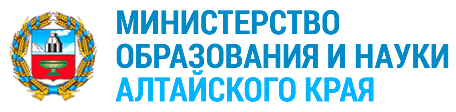 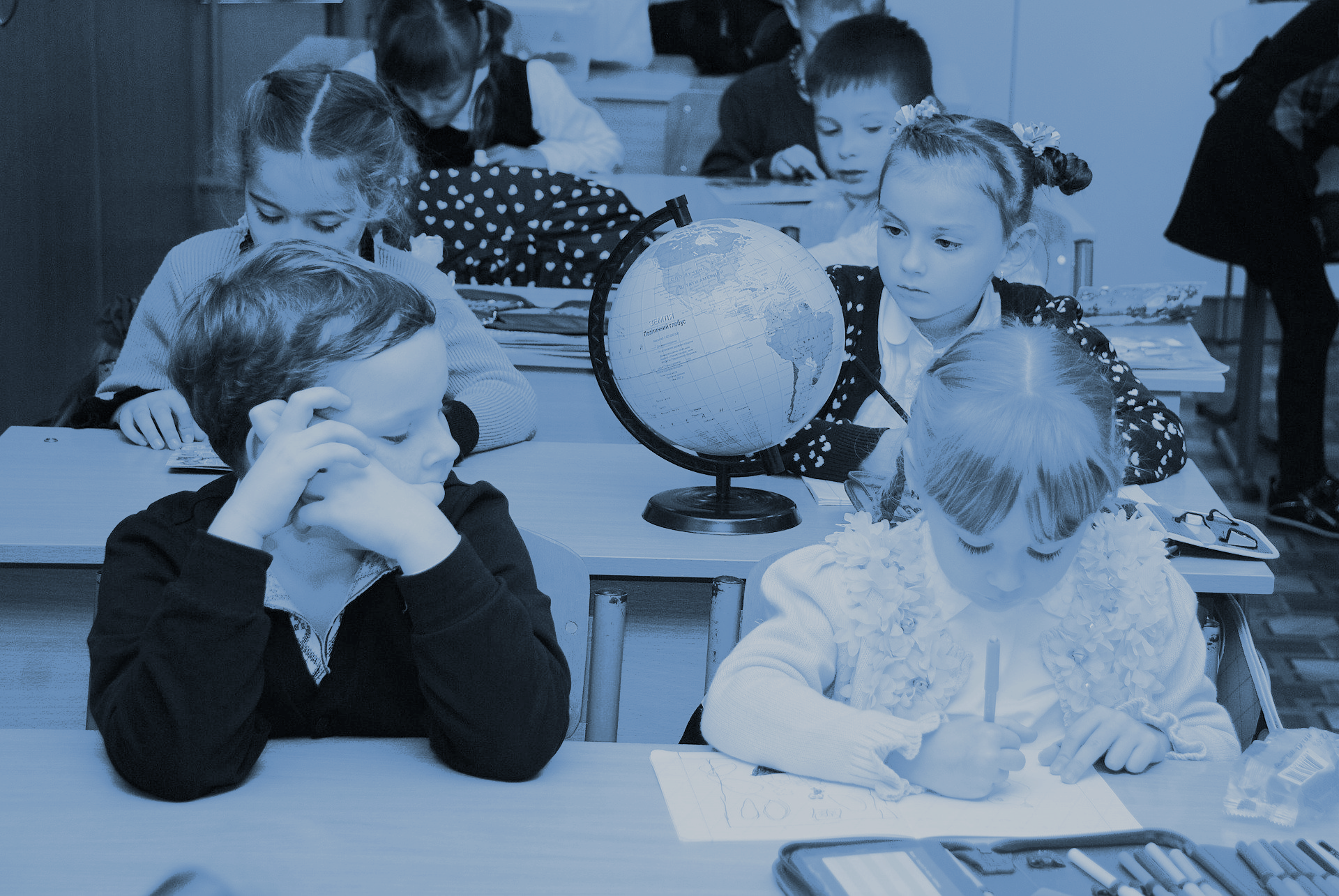 МИНИСТЕРСТВО ОБРАЗОВАНИЯ И НАУКИ АЛТАЙСКОГО КРАЯ
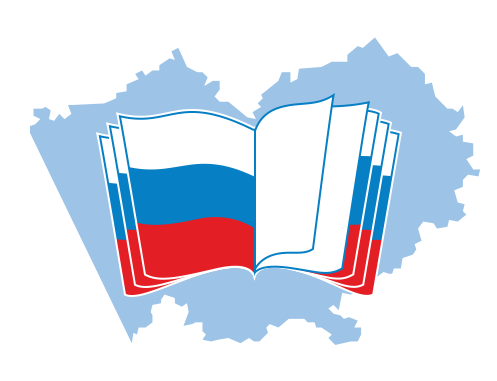 Выявление и устройство детей-сирот и детей, оставшихся без попечения родителей, контроль за их положением
Руководитель Регионального ресурсного центра 
«Опека и попечительство»
Н.Л. Румянцева
22.09.2022
Выявление и семейное устройство детей–сирот и детей, 
оставшихся без попечения родителей
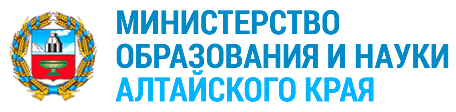 Причины отсутствия родительского попечения
Министерство образования и науки Алтайского края
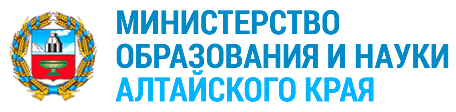 Устройство выявленных  детей в семьи граждан
"Семейный кодекс Российской Федерации" от 29.12.1995 N 223-ФЗ (ред. от 04.08.2022) (с изм. и доп., вступ. в силу с 01.09.2022)
 Статья 145. Установление опеки или попечительства над детьми, оставшимися без попечения родителей

Федеральный закон "Об опеке и попечительстве" от 24.04.2008 N 48-ФЗ (последняя редакция) СТ. 12 Предварительная опека и попечительство 

Постановление Правительства РФ от 18.05.2009 N 423 (ред. от 10.02.2020) "Об отдельных вопросах осуществления опеки и попечительства в отношении несовершеннолетних граждан"
Министерство образования и науки Алтайского края
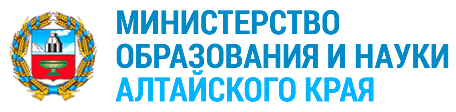 Государственные гарантии детям, утратившим попечение родителей
Законы Алтайского края от 31.12.2004 № 72-ЗС «О дополнительных гарантиях по социальной поддержке детей-сирот и детей, оставшихся без попечения родителей, в Алтайском крае»

Закон от 10.04.2007 № 29-ЗС "О порядке и размере выплаты денежных средств детям-сиротам и детям, оставшимся без попечения родителей, на содержание в семье опекуна (попечителя), приемной семье"  
2022 год -1484,5 млн.руб. 

Федеральный закон от 19.05.1995 N 81-ФЗ "О государственных пособиях гражданам, имеющим детей" Ряд выплат для граждан, принявших ребенка на воспитание в семью, осуществляется органами пенсионного обеспечения (до 2022 – органами, подведомственными Минсоцзащиты Алтайского края).
Минстрой Алтайского края, Региональное жилищное управление
Закон Алтайского края от 12.12.2006 N 136-ЗС "О предоставлении жилых помещений государственного жилищного фонда Алтайского края" 

Постановление Правительства Алтайского края от 10.04.2020 N 157 
"Об утверждении Порядка предоставления жилых помещений детям-сиротам, детям, оставшимся без попечения родителей, лицам из числа детей-сирот, детей, оставшихся без попечения родителей, а в случае их смерти - их несовершеннолетним детям и (или) супругу (супруге)»
Медицинское обеспечение детей рассматриваемой категории в крае осуществляется в соответствии с Федеральным законом от 21.11.2011 № 323-ФЗ «Об основах охраны здоровья граждан в Российской Федерации». Данное полномочие реализуется Минздравом Алтайского края.
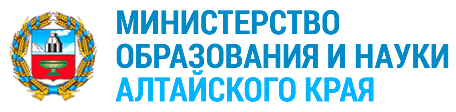 О воспитанниках центров помощи, ожидающих семейного устройства 
(реализация их права жить в семье)
Численность воспитанников (%)
Фотовыставка «Я ищу маму!» в формате онлайн
Видеоролики «Я ищу маму!» и «Порядок принятия на воспитание в семью ребенка» размещены на странице «Счастливое детство – в семье!» официального сайта Минобрнауки Алтайского края, а также на сайтах КГБУ «Алтайский краевой центр психолого-педагогической и медико-социальной помощи», сайтах центров помощи, органов опеки и попечительства. Также ролики транслируются в городах и районах края в организациях подведомственных министерствам здравоохранения и социальной защиты.
Организовано взаимодействие с теле – и радиокомпаниями, в эфире которых транслируются видеоролики, ролики, напоминающие населению о том, что в центрах помощи и домах ребенка живут дети, каждый день мечтающие о любящих родителях и заботливой семье.
Возрастной состав воспитанников (%)
Благотворительным Фондом содействия семейному устройству детей-сирот «Измени одну жизнь» в 2021 году проведены съемки 258 воспитанников центров помощи
Сайты Минпросвещения России:
Усыновите.РФ
Усыновите.РУ
Министерство образования и науки Алтайского края
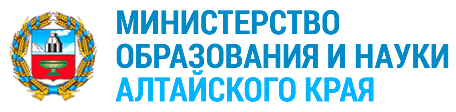 Контроль условий жизни несовершеннолетних подопечных: основное
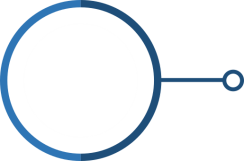 Приказ Министерства образования и науки РФ от 29 декабря 2014 г. N 1642"Об утверждении формы акта проверки условий жизни несовершеннолетнего подопечного, соблюдения опекуном прав и законных интересов несовершеннолетнего подопечного, обеспечения сохранности его имущества, а также выполнения опекуном требований к осуществлению своих прав и исполнению своих обязанностей»
Соблюдение  сроков проведения проверки условий жизни
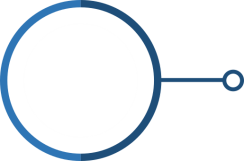 Недопущение формального подхода к содержанию актов проверок
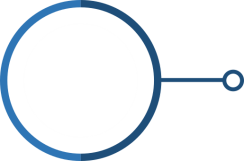 Заполнение актов проверок условий жизни подопечных в полном объеме
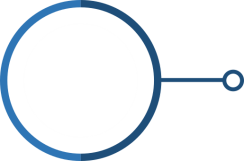 Комплексная оценка жилищно-бытовых условий подопечного, состояния его здоровья, внешнего вида и соблюдения гигиены, эмоционального и физического развития, навыков самообслуживания, отношений в семье, возможности семьи обеспечить потребности развития подопечного
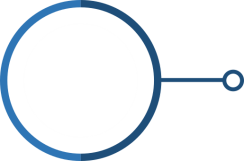 Обязательное направление акта проверок условий жизни подопечных опекунам 
(в течение 3 дней со дня утверждения)
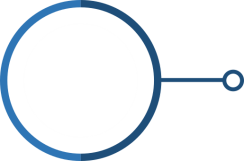 При необходимости - предложения о привлечении опекуна к ответственности за неисполнение, ненадлежащее исполнение своих обязанностей
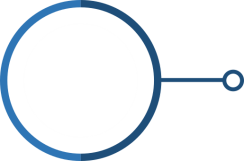 Закрепление в акте рекомендаций опекуну о принятии мер по улучшению условий жизни подопечного и исполнению опекуном возложенных на него обязанностей
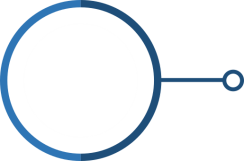 Министерство образования и науки Алтайского края
Проверки условий жизни подопечных
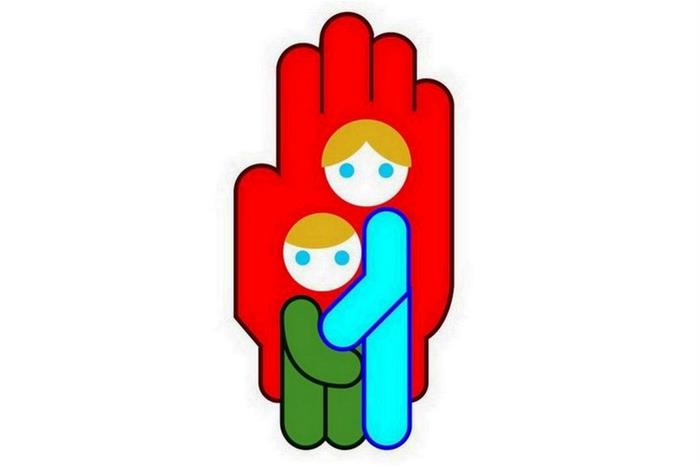 
составление соответствующего акта, включающего:
а) перечень выявленных нарушений и сроки их устранения;
б) рекомендации опекуну о принятии мер по улучшению условий жизни подопечного и исполнению опекуном возложенных на него обязанностей;
в) предложения о привлечении опекуна к ответственности за неисполнение, ненадлежащее исполнение им обязанностей (при необходимости)

проведение  внеплановой проверки при поступлении от юридических и физических лиц устных или письменных обращений, содержащих сведения о неисполнении, ненадлежащем исполнении опекуном своих обязанностей либо о нарушении прав и законных интересов подопечного

проверка условий жизни подопечных, соблюдения опекунами и попечителями прав и законных интересов подопечных, обеспечения сохранности их имущества, выполнения опекунами и попечителями требований к осуществлению своих прав и исполнению своих обязанностей
С 2019  по 2022 год разными видами контроля охвачено 100%  муниципальных образований:

документарные проверки – 30  МО;
выездные проверки – 29 МО;
заслушивание должностных лиц – 38 МО;
внеплановые проверки – 8 МО;
повторная проверка – 1 МО;
истребование документов – 24 МО.

Основные нарушения в части проведения проверок условий жизни несовершеннолетних подопечных:

не контролируется процесс получения образования, лечения, оздоровления подопечных;
не соблюдаются сроки проведения плановых проверок;
акты обследования условий жизни несовершеннолетних подопечных не направляются опекунам
акты проверок условий жизни несовершеннолетних подопечных заполнены не в полном объеме;
не даются рекомендации опекунам.
Ежегодно специалистами  по опеке и попечительству осуществляется более 23 000 плановых проверок, а также около 300 внеплановых проверок условий жизни подопечных.
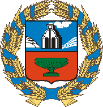 Министерство
образования и науки Алтайского края
Контроль за деятельностью опекуна по обеспечению защиты имущественных прав в части принятия ежегодных отчетов опекунов (попечителей)
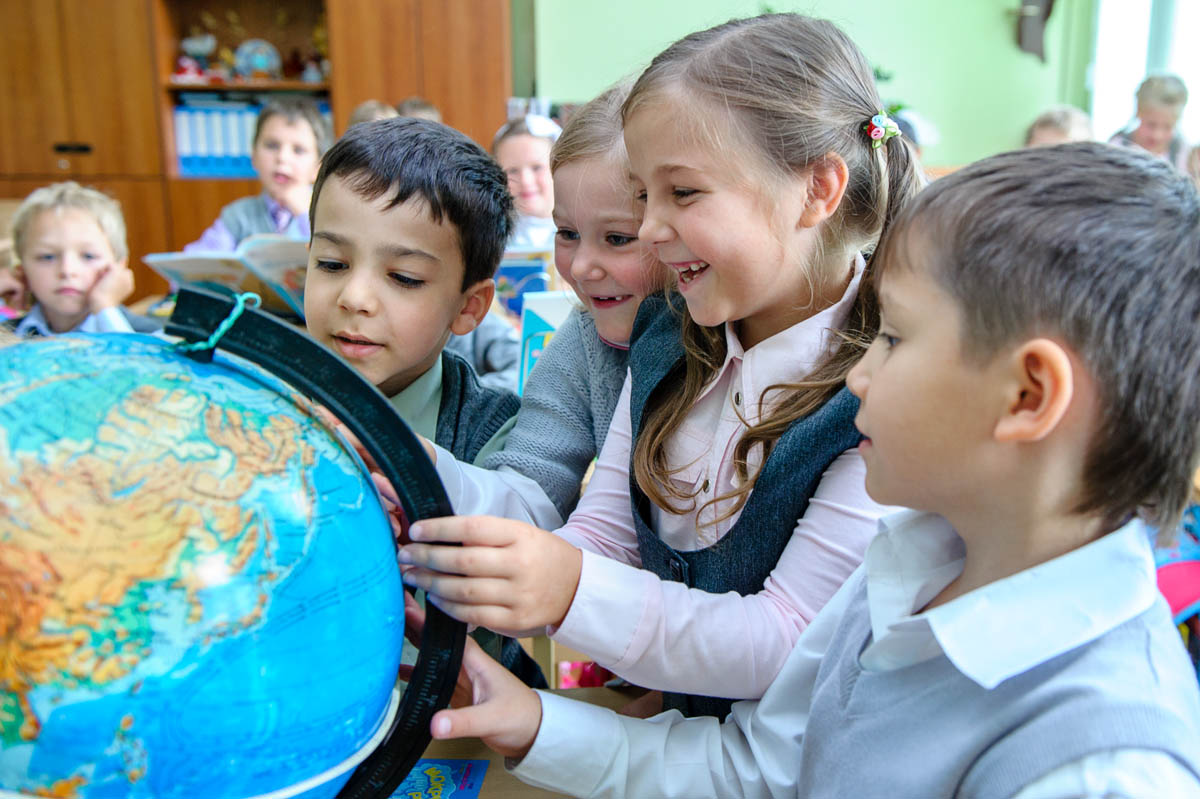 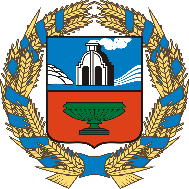 В отчете указываются:
Форма отчета
место хранения имущества подопечного, переданного на хранение
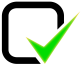 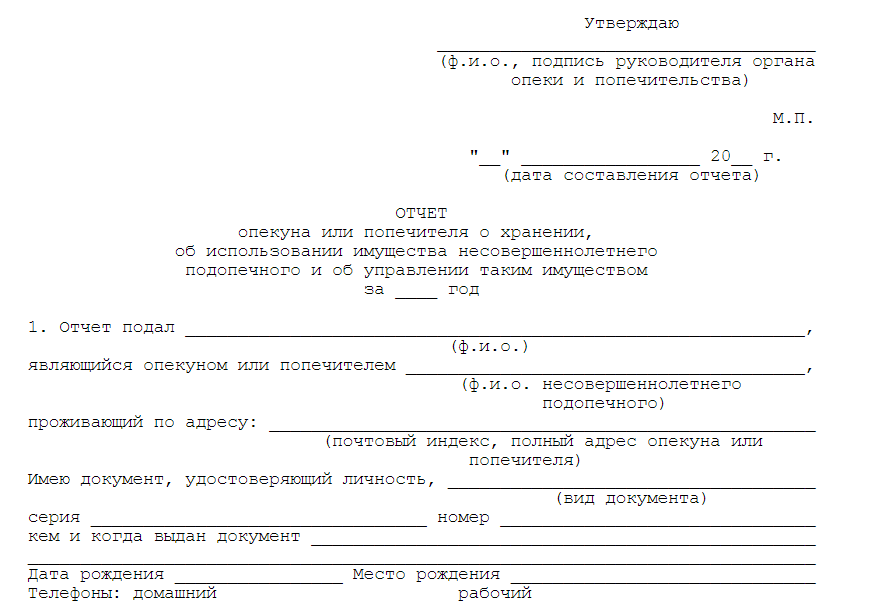 место нахождения имущества подопечного, не переданного в порядке, предусмотренном статьей 38 Гражданского кодекса Российской Федерации, в доверительное управление, и сведения о его состоянии
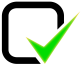 сведения об отчуждении имущества подопечного, совершенном с согласия органа опеки и попечительства
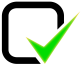 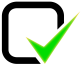 сведения о приобретении имущества, в том числе взамен отчужденного
сведения о доходах, полученных подопечным за год, с указанием суммы дохода, даты получения и источника
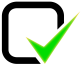 сведения о расходах на нужды подопечного, произведенных за счет полученных доходов
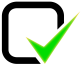 сведения о расходах, произведенных с согласия органа опеки и попечительства за счет имущества подопечного
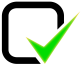 Утверждена Постановление Правительства РФ от 18.05.2009 N 423 "Об отдельных вопросах осуществления опеки и попечительства в отношении несовершеннолетних граждан"
ежегодно не позднее 1 февраля текущего года, если иной срок не установлен договором об осуществлении опеки или попечительства, представляет в орган опеки и попечительства отчет в письменной форме за предыдущий год
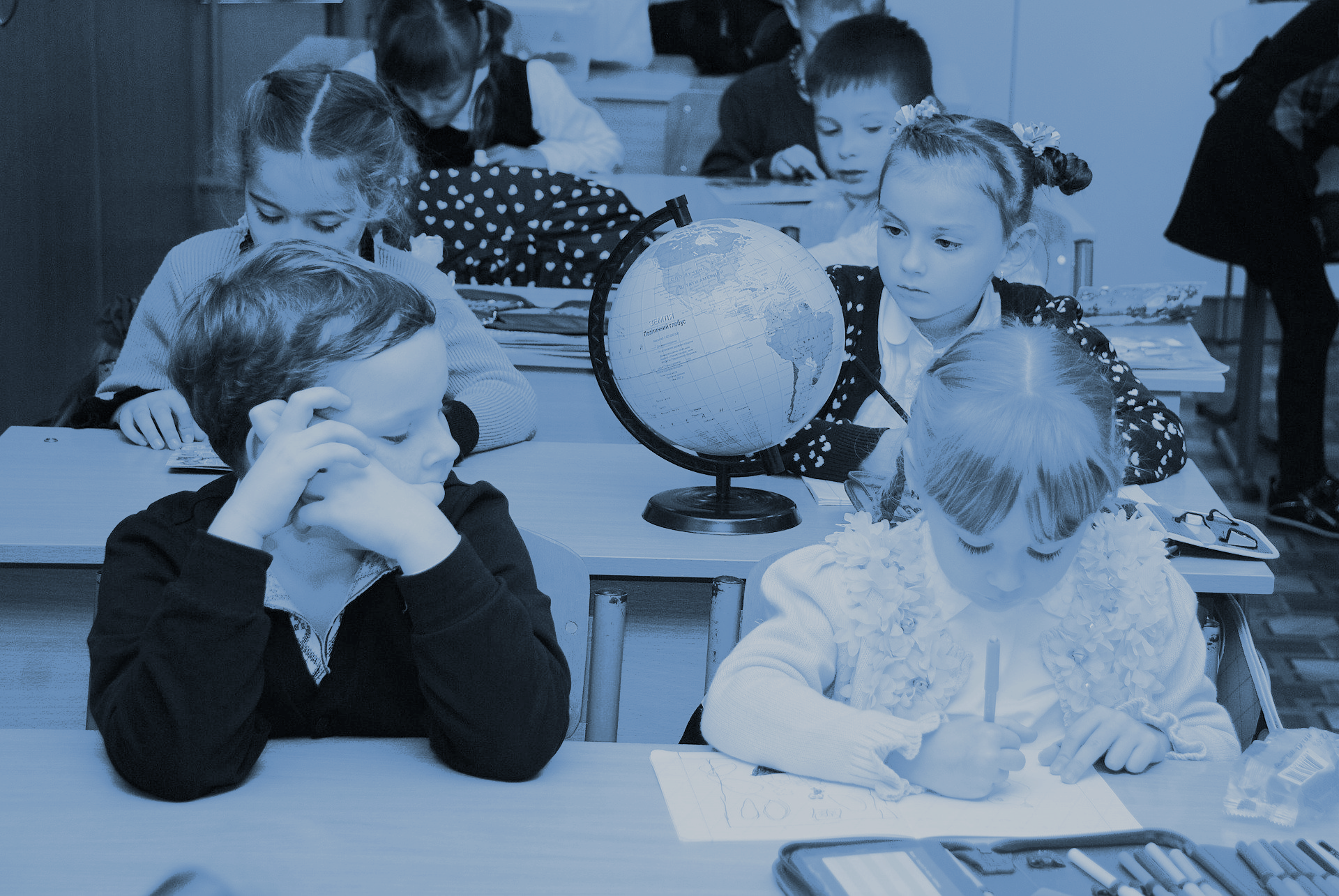 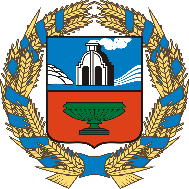 Основные нарушения:
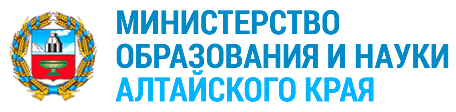 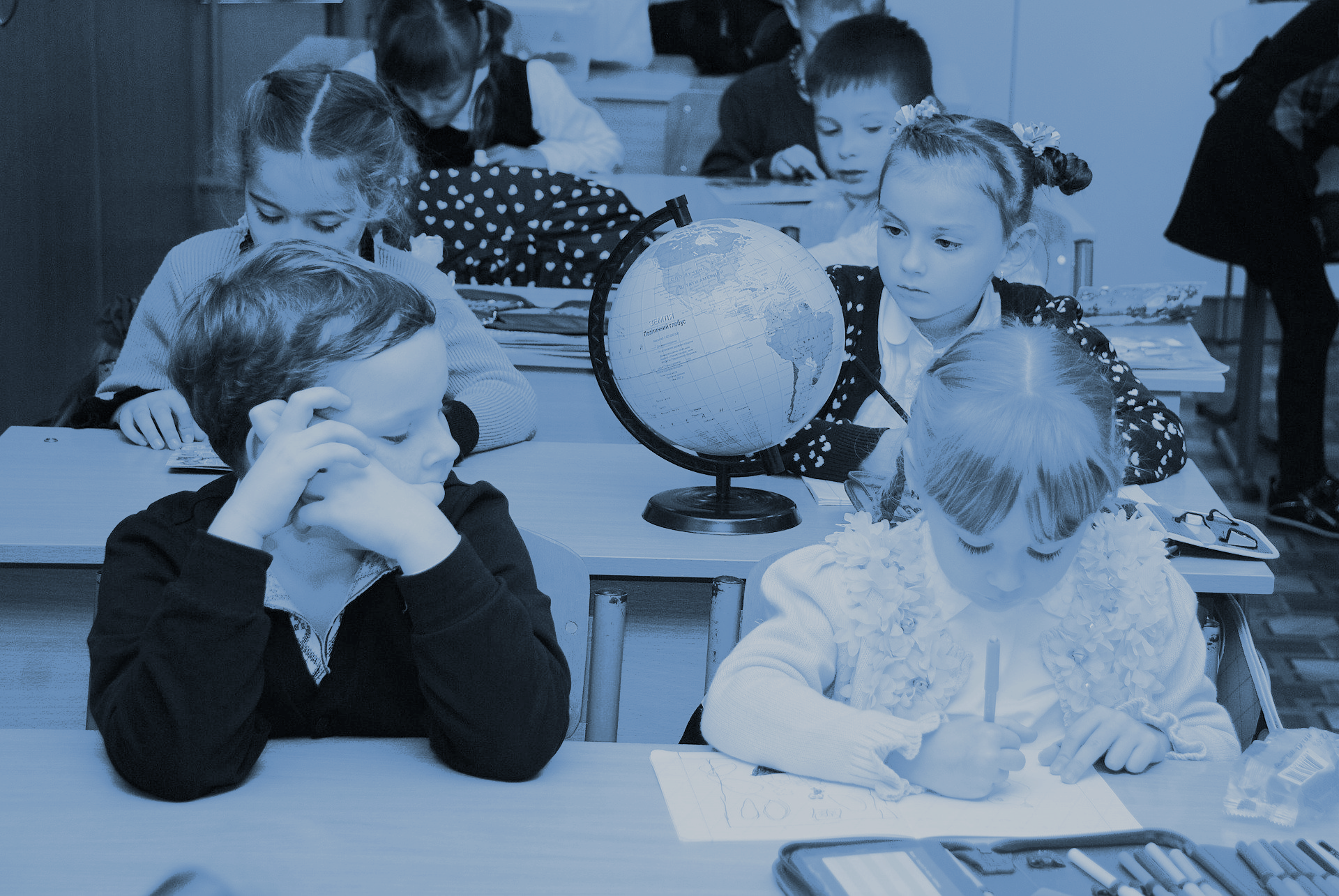 МИНИСТЕРСТВО ОБРАЗОВАНИЯ И НАУКИ АЛТАЙСКОГО КРАЯ
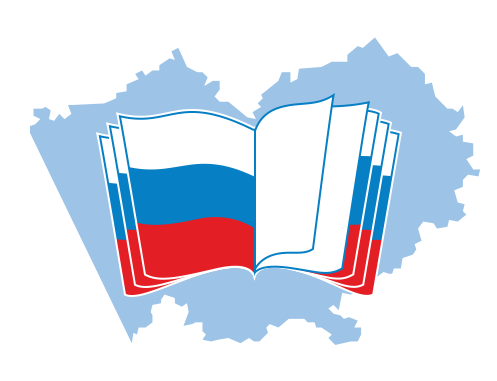 Спасибо за внимание!